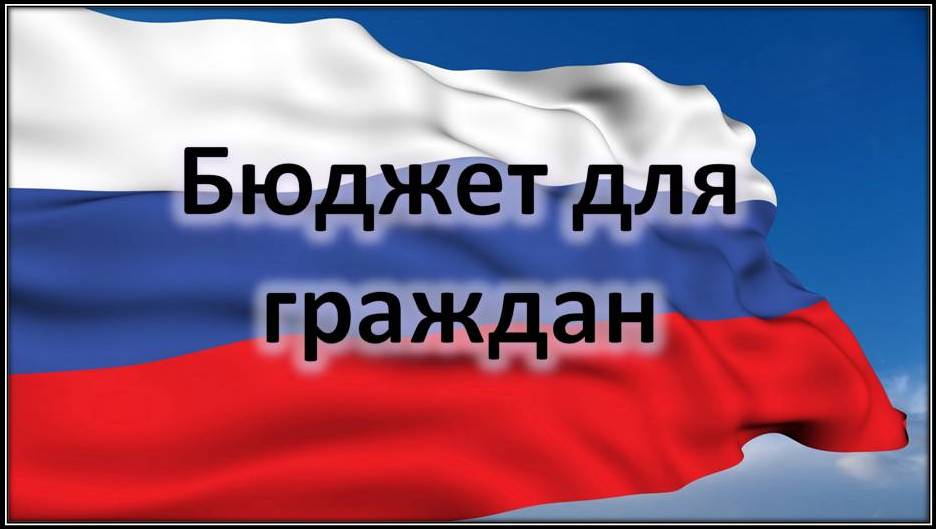 ОТЧЕТ БЮДЖЕТА  КЫЗЫЛ – ШОРСКОГО СЕЛЬСКОГО ПОСЕЛЕНИЯ   ЗА 2015 ГОД
ОСНОВНЫЕ СОЦИАЛЬНО-ЭКОНОМИЧЕСКИЕ ПОКАЗАТЕЛИ ЗА 2015 ГОД
Численность населения – 911 чел.
Работы выполненные по виду деятельности «Строительство» -  830 тыс.руб.
Среднемесячная з/плата – 8 000 руб.
Уровень безработицы – 0,5 %
Бюджетный процесс состоит из следующих этапов:
Составление (финансовое управление по Кызыл – Шорскому сельскому поселению) и представление проекта бюджета (Глава Кызыл – Шорского сельского поселения);
Рассмотрение проекта бюджета (Совет народных депутатов Кызыл – Шорского сельского поселения);
Бюджет Кызыл – Шорского сельского поселения рассматривается в двух чтениях (Совет народных депутатов Кызыл – Шорского сельского поселения);
Подписание и опубликование решения о бюджете (Глава Кызыл – Шорского сельского поселения, председатель Совета народных депутатов Кызыл – Шорского сельского поселения);
Внесение изменений и дополнений  в решение о поселковом бюджете;
Исполнение поселкового бюджета.
Что такое бюджет?
Бюджет – важнейший инструмент регулирования экономики. В нем отражены цели развития общества и запланированы расходы для их достижения. Кроме того, бюджет – это обязательный для исполнения закон, являющийся основой системы контроля за сбором и эффективным расходованием бюджетных средств.
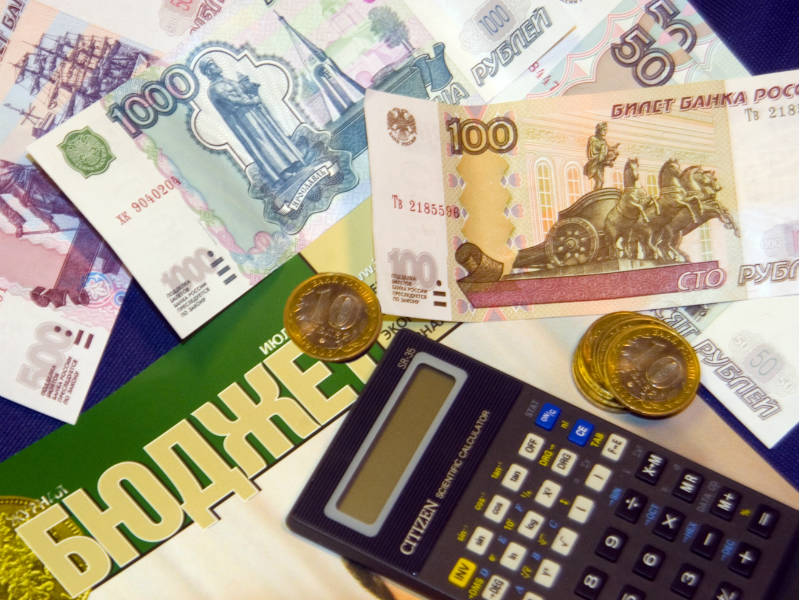 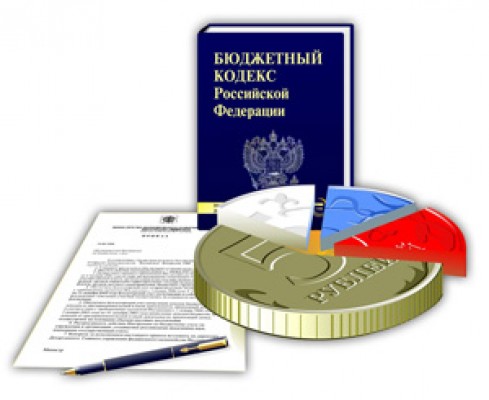 Чтобы понять, как устроен бюджет, сравним его с бюджетом отдельной семьи
Бюджет любой семьи делится на две части – доходы и расходы.
Дефицит (расходы больше доходов)
Профицит (доходы больше расходов)
Доходы бюджета
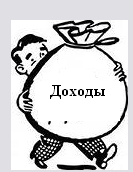 Доходы бюджета – безвозмездные и безвозвратные поступления денежных средств в бюджет.
Доходы бюджета любого уровня состоят из налоговых и неналоговых доходов, а также безвозмездных поступлений
Налоговые доходы
Неналоговые доходы
Безвозмездные поступления
- налог на прибыль организаций;
- налог на доходы физических лиц;
- налог на имущество организаций;
 - иные налоговые доходы.
- доходы от использования государственного имущества;
- доходы от платных услуг;
- штрафы за нарушения законодательства о налогах и сборах;
- иные неналоговые доходы.
-безвозмездные поступления из федерального бюджета (дотации, субсидии, субвенции, 
иные межбюджетные трансферты);
- безвозмездные поступления от других бюджетов бюджетной системы (Пенсионный фонд РФ, ФСС РФ);
- безвозмездные поступления от государственных организаций.
Доходы бюджета МО «Кызыл – Шорского сельского поселения» поступившие в 2015г.
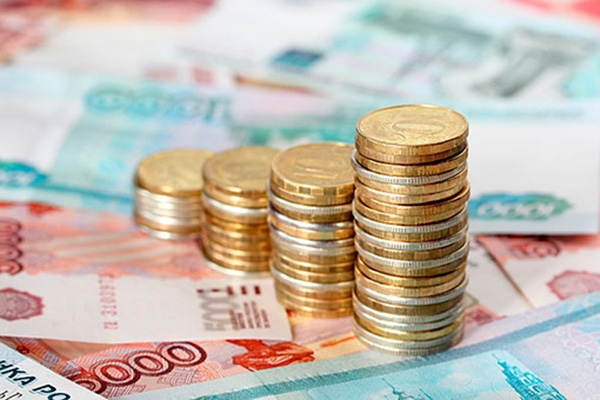 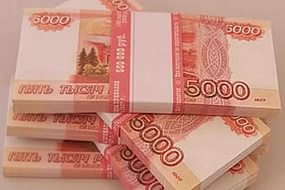 Расходы бюджета по основным функциям государства
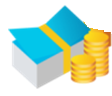 Расходы бюджета – выплачиваемые из бюджета денежные средства
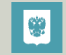 Общегосударственные вопросы
Обслуживание государственного и 
муниципального долга
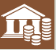 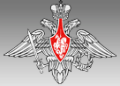 Первичный воинский учет
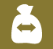 Межбюджетные трансферты общего характера бюджетам субъектов Российской Федерации и муниципальных образований
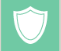 Пожарная безопасность, гражданская оборона, предупреждение чрезвычайных ситуаций
Национальная экономика
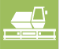 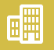 Жилищно-коммунальное хозяйство
Расходы Кызыл – Шорского сельского поселения за 2015 г.
Перечень муниципальных целевых программКызыл – Шорского сельского поселения на 2016г.(за счет средств местного бюджета)
Контактная информация
Брошюра подготовлена: специалистом по Финансово – экономическим вопросам Кызыл – Шорского сельского поселения
Адрес: 652983, Кемеровская обл., Таштагольский район, ул. Мира, 22
Электронная почта : Klychevoy42@mail.ru, kizilshor@rambler.ru
Телефон приемной: (838473) 3-38-40
Режим работы:
Понедельник - пятница с 8:30 до 17:30.
Перерыв с 12:30 до 13:30
Выходные дни: суббота, воскресенье